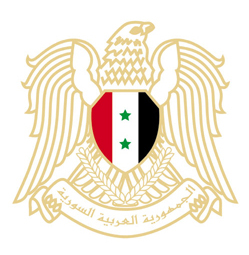 الجمهورية العربية السورية 
وزارة الصحة
البرنامج الوطني لمكافحة السل
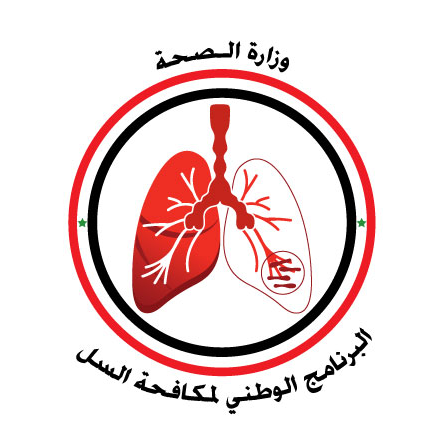 National TB Programme
البرنامج الوطني لمكافحة السل
التدرن الأولي (1) 


_ أسرة مكوّنة من أب وأم وولدين (7 و 3 أعوام) ورضيع عمره 9 أشهر، تعيش في بلدة ريفية، مرض الولد الثاني 3 سنوات، ارتفاع بسيط في الحرارة + ضعف في الشهية، لم يظهر مرض معين في الفحص الطبي، أعطاه الطبيب مركبات السيلفا ثم أغمونتين..
بعد 7-10 أيام أصيب بالقيء فأدخل المشفى، كان ضعيف الجسم هزيلاً وبلا أعراض سريرية، أظهر الفحص الشعاعي عتامة في نقير الرئة اليسرى، وجاء اختبار التبركلين بقياس 8 ملم بعد 48 ساعة (عشر وحدات تبركلين) أظهر فحص السائل النخاعي الشوكي وجود 186 خلية/سم2 - بروتين 100 ملم % ، وكانت نتيجة زرعه إيجابية بالنسبة لجرثومة المرض، مع وجود العتامة الصدرية- تم تشخيص تدرّن سحائي، وبدأ العلاج على الفور- جرى فحص أفراد العائلة، فجاء قشع الأم إيجابياً (كان الوالد سلبياً) وأظهرت أشعة الوالدة وجود تدرّن رئوي فعّال- كذلك ظهر المرض عند الولد الأول (7 سنوات)، وكان اختبار التبركلين عنده إيجابياً، كما أظهر الفحص الشعاعي وجود مركب أولي في الناحية اليمنى، فأعطي العلاج وتحسنت حالته.
أما البنت وعمرها 9 أشهر فكان اختبار التبركلين سلبياً، وبسبب المخالطة مع الأم أعطيت لقاح BCG فوراً، أعيد اختبار التبركلين بعد شهر فجاء قوي الإيجابية، فأعطيت على إثرها العلاج.
أكمل أفراد العائلة العلاج وتماثلوا للشفاء، وأظهرت الصور الشعاعية للأطفال الثلاثة لاحقاً وجود مركب أولي متكلس.
التعليق: تم علاج هذه العائلة بطريقة صحيحة، ولما لم تتحسن حالة الطفل الأول عولج بالأوغمنتين ثم حوّله الطبيب إلى المشفى بسبب وضعه الطبي المتردي- فكر بعد ذلك باحتمال إصابته بالتدرّن، وأثبت ذلك اختبار التبركلين والصورة الشعاعية والبزل السحائي- فحص جميع أفراد العائلة وتم الشفاء.
ملاحظة: للأسف أصيب الطبيب المعالج بعد فترة بالعدوى بالتدرن الرئوي، ولكونه في عمر 72 سنة وهو مدخن ولم يكن يلتزم بالشروط الصحية كما يجب، أدى إلى وفاته.
التدرن الأولي (2)
طفلة عمرها 4 سنوات، وحيدة لأبويها، أخذتها والدتها للمشفى بسبب سعال استمر لمدة شهرين تقريباً مع فقدان وزن، وكانت الطفلة هزيلة وشاحبة اللون، انتبه الطبيب إلى أن الجزء الأيسر من صدرها كان لا يتحرك مثل الجزء الأيمن، وكان دخول الهواء إلى هذا الجزء خفيفاً وسعالها بدون قشع- جاء اختبار التبركلين إيجابياً وأظهرت أشعة الصدر وجود ارتشاحات وعتامات في الرئة اليسرى مع تضخم في جذر الرئة.
بوشر بعلاجها بالأدوية المضادة للتدرن فتحسنت حالتها وتماثلت للشفاء دون أي بقايا مرضية رئوية- كان الوالدان سليمين- لدى فحص الجدة تبين إصابتها بالتدرن الرئوي وقد شفيت بعد إعطائها العلاج الملائم.
ملاحظة: سعال مزمن لمدة شهرين مصحوب بفقد وزن جعل تشخيص الالتهاب الرئوي غير مبرر، وكان التدرن أكثر احتمالاً- وقد أكد اختبار التبركلين والصورة الشعاعية التشخيص الدرني.
شكراً لإصغائكم